Assessing the Effectiveness of the 
LaRosa Program
A partnership with Vermont DEC
Watershed Management Division
Sam Clerkin, Rachael DeWitt, Lauren Jenness 
and Caitlin Trimmer
[Speaker Notes: R]
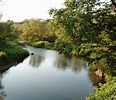 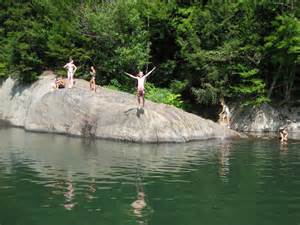 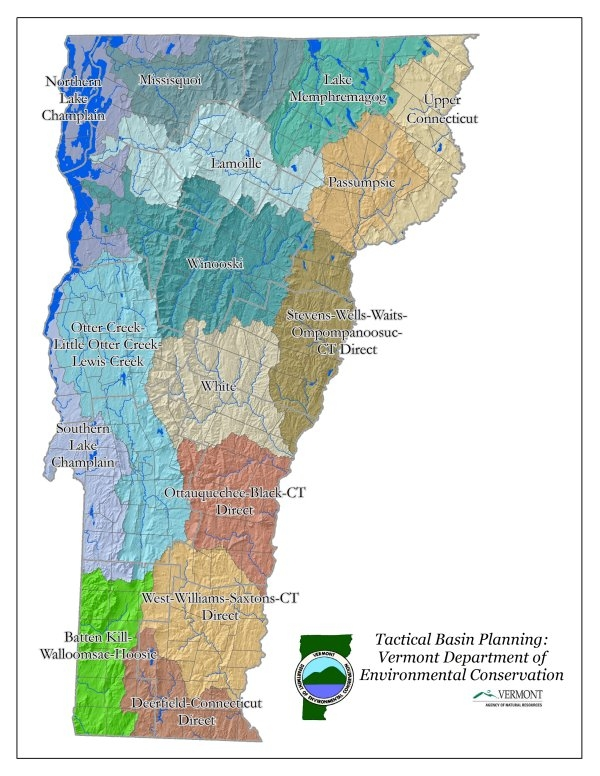 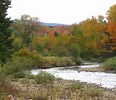 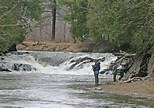 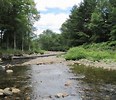 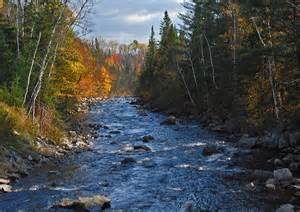 [Speaker Notes: Rachael- participants from across the state]
Background
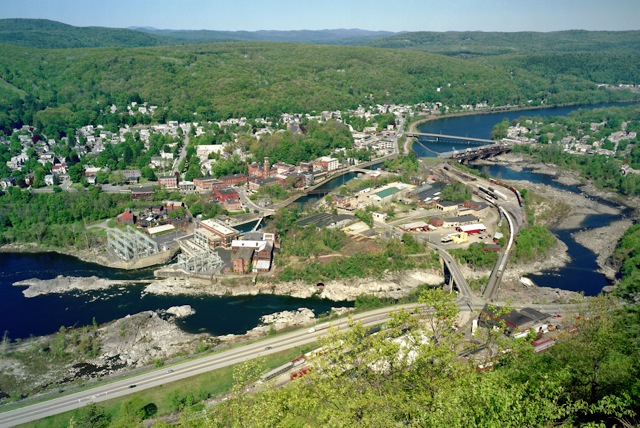 UVM Service Learning Course
Vermont DEC Watershed Management Division
La Rosa Program
Watershed Association Involvement
Connecticut River in Bellows Falls, VT which is monitored by the  Connecticut River Watershed Council. (http://www.pictureconnecticutriver.com/NH-VT%20Gallery/files/page6-1025-full.html)
[Speaker Notes: Rachael

-Vermont Department of Environmental Conservation Watershed Management Division
	-Monitor the health of watersheds throughout Vermont
	-Established La Rosa Program to assist WA with the analysis of water samples
	-mutualistc relationship WA’s get free analysis on their water samples and DEC is able to attain water quality data on a larger scale]
Goal 1: Foster communication between the LaRosa program and the individual watershed organizations that comprise it

Goal 2: Assess the effectiveness of the LaRosa program in order for it to evolve in the future 

Goal 3: Determine roadblocks watershed associations may encounter while attempting to implement and plan projects.
Goals
[Speaker Notes: Goals for our project
SC]
Interviewed individuals from citizen-based water monitoring organizations in other states
Sent emails to watershed associations
Sent surveys
Conducted interviews with watershed associations
Methods
[Speaker Notes: SC]
Questions Asked:
About the watershed
How do you use the data you collect?
If you had $10,000 to coordinate your work related to the LaRosa program, how would you use it?
About collecting water samples
Would more lab training/field training be effective? What kind? What would this look like?
About the effectiveness of the program
What is your perspective regarding the creation and submission of the Quality Assurance Report?
About the lab experience
Are there scheduling challenges with sampling and submission? What are they?
[Speaker Notes: SC

Asked 11 questions in an online survey and more in the interviews. Summarized the responses to analyze and create the recommendations. Some examples of our questions.]
What does success mean for your organization?
Good quality data retrieval
Long-term water quality monitoring
Submission of useful data
Ability to present the data to the public
Production of a report
Inspire community involvement
[Speaker Notes: CT]
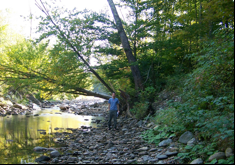 Is there any communication/collaboration between your group and other watershed associations? If so, how?
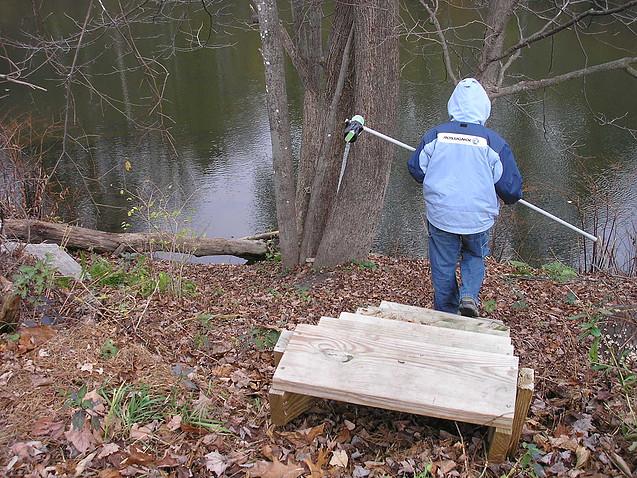 Friends of the Mad River
Black River Action Team
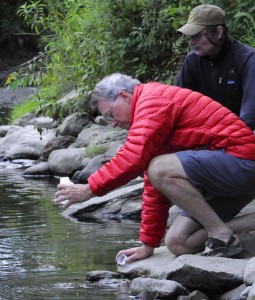 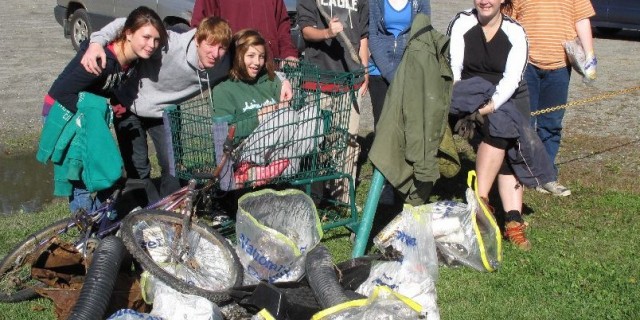 Addison County River Watch Collaborative
White River Partnership
[Speaker Notes: CT
Majority of Watershed Associations said that they have too little money, time, and resources for more meetings.Some said that they would meet, but only for strategic meetings. More dialogue would be nice, but many groups felt that Watersheds United was already filling that niche. 

Many watershed associations work together, but at varying levels. Sometimes sharing data/resources, sometimes with awareness events. Collaboration is sometimes difficult because of different sampling methods and/or goals.]
If you had $10,000 to coordinate your work related to the LaRosa program, how would you use it?
Paying Stipends
Hiring Consultants, Interns, Engineers, Data Analyzer 
Paying Volunteers & Project Coordinator
Sampling
Increase sampling sites
Increase number of tests
Compiling Data and Implementation
Making recommendations based on the data
Remediation efforts
Compiling data from previous years
Education and outreach
Sample Transport
Reimburse for gas/milage
Hire courier service
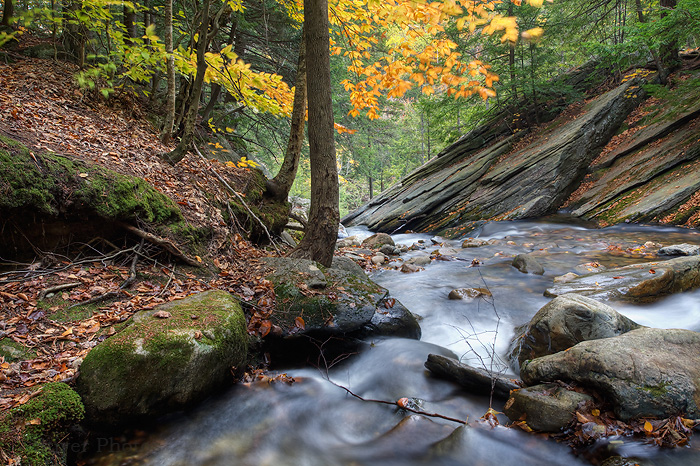 [Speaker Notes: CT]
Would more lab training/field training be effective? What kind? What would this look like?
Sampling done in teams is more effective 
Field training from the DEC would be helpful 
Overall satisfied with training for staff and volunteers 
Interest in a training video to be widely distributed 
Incorporate feedback
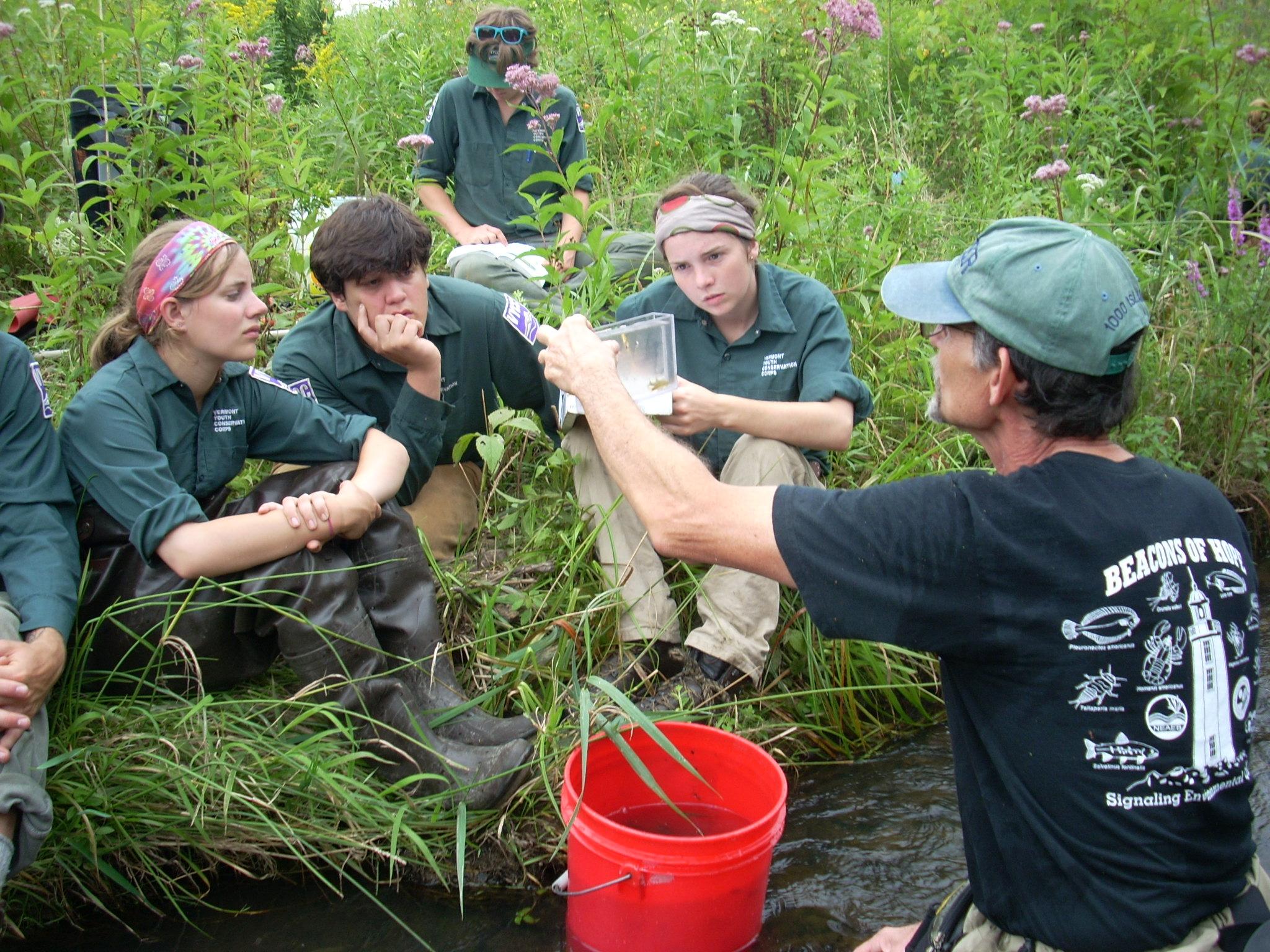 Williston Conservation Commission
[Speaker Notes: CT
Asked a variety of questions about the lab and sampling process. 
Wide range of volunteer participation, experience and scientific background. 
Most respondents wanted hands-on visits from the DEC.]
How do the watershed associations use the data?
Reports that can be distributed to the community 
Evaluation of safety for recreational use in some areas
Identification of long-term trends for remediation planning 
Assess developmental and agricultural impacts
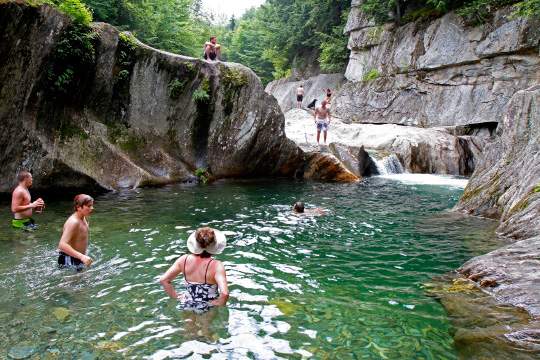 Warren Falls
[Speaker Notes: CT]
What is the effectiveness of the LaRosa Program?
Benefits:
The LaRosa program is great!
Well supported and well run
Staff are helpful
Readily available for assistance
Free lab support and analysis is critical, some groups cannot function without this
Opportunities for Improvement:
More analysis from lab is needed
Clarification with how data is being used
DEC assistance in determining solutions and implementation of solutions
Assistance getting samples to the lab
[Speaker Notes: LJ]
Are there other approaches the DEC should consider in the evolution of the LaRosa program?
17 groups specifically answered this question.
Five mentioned the difficulty in getting the samples to and from the lab.
Three groups mentioned wanting better analysis of their data. 
Two mentioned wanting consistent/fast data results.  
Two groups mentioned wanting to know how the state is using their data.
[Speaker Notes: LJ]
Key Recommendations the Watershed Associations are Interested In:
More material online about the LaRosa program
Transportation system for water sample bottles
Help with the analysis of their water sample data
Information about how the state uses their data
Faster results from the lab
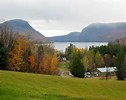 [Speaker Notes: LJ]
La Rosa Partnership Website
Creation of watershed association summaries
Next Steps
[Speaker Notes: This would allow for the continuation of dialogue, which all of the associations interviewed felt was important.]
Acknowledgements
Thank you for providing help and support
Neil Kamman
Zac Ispa-Landa
Marcella Dent
Jim Kellogg
Guy Roberts
Bethany Sargent
Dan Needham
Linda Green
Kris Stepenuck
Fritz Gerhardt
Marty Illick
Acknowledgements
Thank you for participation!
Corrie Miller: 	            Friends of Mad River
Ryan O’Donnell:        Southeastern Vermont Watershed Commission
Mary Russ: 	            White River Partnership
Dan Sharpe:	            Lake Iroquois Association
Ann Smith: 	            Friends of Winooski River
Denise Smith:	            Friends of Northern Lake Champlain
Hillary Solomon:        Poultney Mettowee Nat. Res. Cons. District
Kristen Underwood:   Addison County River Watch Collaborative 
Matt Witten: 	           Addison County River Watch Collaborative 
Aaron Worthley:        Huntington Conservation Commission
Shawn White:	           Chittenden County Stream Team, Winooski 
	         Headwaters, and 4 Rivers Partnership
Peter Benevento:          Franklin Watershed Association
Mary Childs: 	             White River Natural Resource Conservation District
Andrea Donlon:           Connecticut River Watershed Council (CRWC)
Fritz Gerhardt:             Memphremagog Watershed Association
Bill Hoadley:	             South Chittenden River Watch (SCRW)
Eric Howe: 	             Williston Conservation Commission
Marty Illick:	             Lewis Creek Association
John Little: 	             Missisquoi River Basin Association (MRBA)
Bill Manner:	             Black River Action Team (BRAT)
Nanci McGuire:           Rutland Natural Resource Conservation District 
 Upper and Otter Creek Watershed
Kelly Stettner:              Black River Action Team (BRAT)
If you would like to learn more...attend the Water Monitoring Council Meeting...
[Speaker Notes: Please go to…..]